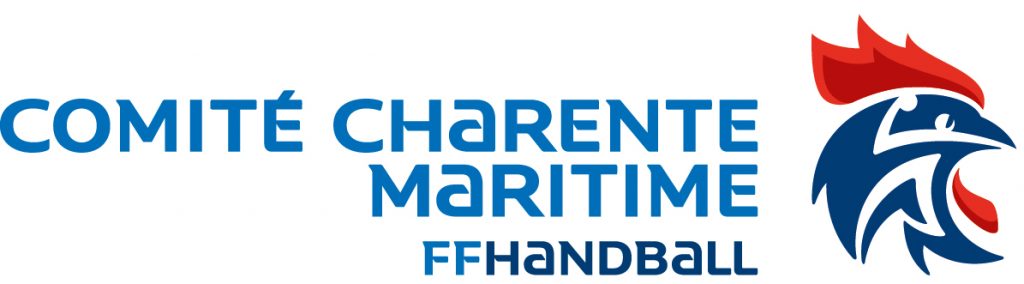 LES RÈGLES GÉNÉRALES 
ET SES AMÉNAGEMENTS 
POUR LES CATEGORIES –13 
et Challenge -11 ans

SAISON 2023 / 2024
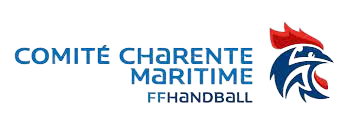 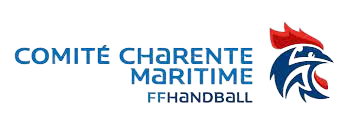 AMENAGEMENT DES REGLES EN -13 ANS FILLES ET GARCONS
La prise en stricte est interdite pendant tout le match.
Si le ballon touche le réducteur et que le ballon franchit la ligne de but, le but est validé.  
Le coach est libre de changer ses GB à n'importe quel moment dans un Tier-temps.
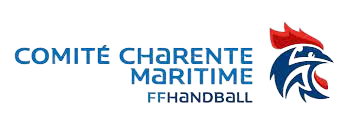 AMENAGEMENT DES REGLES POUR LE CHALLENGE -11 ANS FILLES ET GARCONS
TOURNOI A 3 EQUIPES